CI-TEAM MSI-CIEC  North Dakota Tribal Colleges CyberInfrastructure Day
Richard A. Aló, Presenter,  PI
Co PIs: Karl Barnes, NAFEO; Diane Baxter, SDSC; Al Kuslikis, AIHEC; Geoffrey Fox, Indiana University; Alex Ramirez, HACU.  
Billy Kung, Coordinator; Julie Foertsch, Evaluator, University of Wisconsin
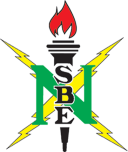 NSF, CyberInfrastructure CI-TEAM Award 063652
1
Mission:
To build and enhance the social and technological mechanisms for meaningful engagement of MSIs in CyberInfrastructure (CI). 

Vision
Through MSIs and the Emerging CI, Advance 
Science, Technology, Engineering, Mathematics
Participation of  underrepresented minorities in:
 STEM, particularly e-science
 global STEM workforce
4/17/2009
NSF, CyberInfrastructure CI-TEAM Award 063652
2
What is: MSI CyberInfrastructure Empowerment Coalition MSI-CIEC
A virtual organization to:
accelerate development of a CI-related STEM workforce  
broaden access, participation, and appreciation for CI and e-science
particularly among traditionally underrepresented minority populations
4/17/2009
NSF, CyberInfrastructure CI-TEAM Award 063652
3
MSI-CIEC          What is CyberInfrastructure50 year old EXAMPLE
Resources
Computers			Data Storage
Scientific instruments		Experts etc
Linkages
Systems      Organizations      Integrating Software
------------------------------------------------------------------
Minot North Dakota, SAGE, Semi Automatic Ground Environment, US Air Force—ONE OF 24 Direction Centers
BMEWS LINE, DEW LINE
ICBMs, Nike Ajax, Semi Automatic Fighter Jets
2 IBM ‘’High Performance”, AN/FSQ7,  80,000 VACUUM TUBES
CRT Scopes with zap guns
4/17/2009
NSF, CyberInfrastructure CI-TEAM Award 063652
4
SAGE
1960s, revolutionized air defense. Integrated radar/ computer technology (contributed significantly to civilian air traffic control systems). 
Air Force developed advanced command, control, and communications systems. 
MIT Lincoln Laboratories commissioned to develop automated nationwide computer-based air defense system. A network of computerized control centers IN USA.  
22 of these advanced command and control nodes installed.
4/17/2009
NSF, CyberInfrastructure CI-TEAM Award 063652
5
SAGE automatic data processing
capability substituted for manual GCI systems in observing, plotting, transmitting information and assigning targets for air defense weapons. 
SAGE facilities processed air surveillance information and sent  data to Air Defense Command units. 
IBM engineers installed two large, 275-ton computers in the basement of each SAGE facility
 provided weapons controllers  with data / facilitated intercept of unknown aircraft by Air Force fighters. and maintained surveillance, identified aircraft, selected and directed intercepting aircraft, coordinated air defense responses and disseminated air defense intelligence.
4/17/2009
NSF, CyberInfrastructure CI-TEAM Award 063652
6
Who We Are         			Mission
Richard A. Aló - Center for Computational Science, 					University of Houston Downtown
Diane Baxter - San Diego Supercomputer Center
Geoffrey Fox - Community Grids Lab - Indiana University

Alliance for Equity in Higher Education reaching 335+ MSIs
Karl Barnes - National Association for Equal Opportunity in 				Education
Al Kuslikis - American Indian Higher Education Consortium 
Alex Ramirez - Hispanic Association of Colleges and 					Universities
4/17/2009
NSF, CyberInfrastructure CI-TEAM Award 063652
7
4/17/2009
NSF, CyberInfrastructure CI-TEAM Award 063652
8
MSI-CyberInfrastructure Empowerment Coalition Learning about Grids and CyberInfrastructure
The Minority-Serving Institutions (MSI) CyberInfrastructure (CI) Institute MSI CI² http://www.educationgrid.org/index.html
MSI CIEC http://www.msiciec.org/eduwiki/index.php/MainPage
Insightful Video Introduction- Fran Berman, Director San Diego Supercomputer Center,  
NSF 07-28, CyberInfrastructure Vision for 21st Century Discovery http://www.nsf.gov/pubs/2007/nsf0728/index.jsp
4/17/2009
NSF, CyberInfrastructure CI-TEAM Award 063652
9
MSI CIEC Meaningful Engagement
Support Community interested in CyberInfrastructure
Lead a few projects but also
Provide scalable implementation MSI CIEC Mission
Leveraging/ advising  relevant projects led by others

Features of our Future Work
Institutional Activities: 
executive presentations
Campus Visits to Plan CyberInfrastructure
Funding Faculty Release Time and Students
Curriculum Enhancement
Education/ Training– Faculty, Students, CI Support Staff
4/17/2009
NSF, CyberInfrastructure CI-TEAM Award 063652
10
Mainstay of CI and TeraGrid
Collaboration Like Science Research/Technology Today
-----------------------------------------------
MSI CIEC provides
point of collaboration/engagement to
CI for MSIs
MSIs for CI projects /resources
As scalable, equitable mechanism for developing CI enabled STEM workforce
4/17/2009
NSF, CyberInfrastructure CI-TEAM Award 063652
11
Examples        MSI-CIEC Projects
MSI CyberInfrastructure Institute- MSI C(I)²- Geoffrey Fox, PI
NSF CI-TEAM Demonstration Project
formed community of learning and practice among MSI faculty, students and staff in IT and computer and domain sciences and leading researchers within the established CI community. 
http://www.educationgrid.org/index.html  gives
Presentations
Original proposal
Teragrid06 presentations
4/17/2009
NSF, CyberInfrastructure CI-TEAM Award 063652
12
Navajo Technical College:    Internet to the Hogan Project
High Performance Networking; Cluster/Grid Computing
For Navajo Nation and the College
Collaboration of
MSI CIEC  and our Partners including
San Diego Supercomputer Center
TeraGrid
National Center for Supercomputer Applications 
Working with HSI University of New Mexico
SDSC High Performance Wireless Research and Education Network connecting to the National Lambda Rail and Internet 2 at OC3 speeds
NTC expanding degree offerings through PhD, Navajo K-12
4/17/2009
NSF, CyberInfrastructure CI-TEAM Award 063652
13
Navajo Technical College Hogan Project
4/17/2009
NSF, CyberInfrastructure CI-TEAM Award 063652
14
Elizabeth City State University- HBCU 3,000 students
Polar Grid CI through PolarGrid Science Gateway 
Collaboration of  
MSI CIEC
NSF Center for Remote Sensing of Ice Sheets
Links TeraGrid with CReSIS
ECSU and Indiana University now creating CI linking intermittently disconnected field and base grids in polar regions to ‘lower 48’ data and computing resources
Significant Hardware/ Software challenges advancing CI research enabling new science discoveries
Adding CI track in Masters program and CI Internships
4/17/2009
NSF, CyberInfrastructure CI-TEAM Award 063652
15
Elizabeth City State University PolarGrid Science Gateway
4/17/2009
NSF, CyberInfrastructure CI-TEAM Award 063652
16
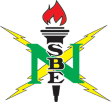 Other Emulatable MSIs Meaningfully Engaged in CI
University of  Texas Brownsville- HSI
Gravitational Wave Astronomy 
Collaborating with TeraGrid, Texas Advanced Computing Center, Open Science Grid
Florida International University- HSI
International CyberBridges Project
Center for High Energy Physics Research and Education Outreach
University of Texas at El Paso- HSI
Research /Education program in Grid Computing and Semantic Web
GEON Project
University of New Mexico –HSI
Providing HP connectivity to Navajo Tech
Soon to become the first MSI on Top 500 Supercomputer list
Howard University- HBCU- LEAD Project with TeraGrid and University of Okalahoma
Southern University- HBCU- LONI Grid Computing Project
4/17/2009
NSF, CyberInfrastructure CI-TEAM Award 063652
17
Laying Sustainable Foundation for Scalability
Surveying MSIs and Building Participation
Contact information
Research, education and administrative interests
Basic campus CI information
Collaborative Portal
Social networking collaboration portal being developed as  a technological manifestation of MSI-CIEC collaborative environment
MSI Campus Visits and CyberInfrastructure Days
Raising awareness of Campus Executive Leadership, Assess Campus strengths and weaknesses in technology and in research, education and technical interests and capacities
Assist in development of strategic goals, objectives , plans
Bringing together TeraGrid, Internet2, Open Science Grid, Educause
4/17/2009
NSF, CyberInfrastructure CI-TEAM Award 063652
18
Laying Sustainable Foundation for Scalabilitycontinued
TeraGrid Campus Partnerships
Encouraging MSIs to join the TeraGrid Community
Partnering with TeraGrid Education /Training
Push to encourage MSIs into CI education and training opportunities of TeraGrid, Supercomputing 07, San Diego Supercomputer Center, Texas Advanced Computing Center and National Center for Supercomputer Applications Summer Institutes
4/17/2009
NSF, CyberInfrastructure CI-TEAM Award 063652
19
Conclusions
4/17/2009
NSF, CyberInfrastructure CI-TEAM Award 063652
20
4/17/2009
NSF, CyberInfrastructure CI-TEAM Award 063652
21
Thank YouRichard Aló and the MSI CIEC Team